Türkiye Barolar BirliğiEğitim Merkezi Özel Eğitim ProgramıKira Tespit ve Tahliye DavalarıKiranın Genel Hükümleri, Kira Sözleşmesi
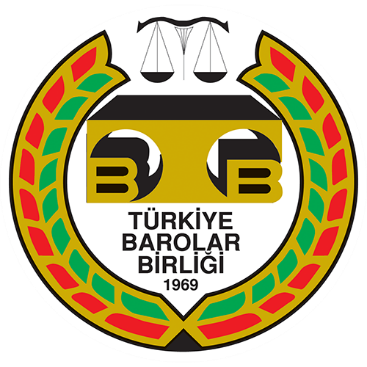 Av. Yankı BÜYÜKSEZER – İstanbul Barosu
Kira Sözleşmelerinin Niteliği Bakımından
Genel Hükümlere tabi, Konut ve çatılı iş yeri olmayanlar
   (arsa, baz istasyonu, pano, apartman duvarı, AVM içi stant, otobüs giydirme vs.) *
Konut ve Çatılı iş yeri olanlar (AVM dükkan kirası)
Hasılat/Ürün Kirası
Hayvan Kirası
				* Yargıtay, taşınmazın üstün vasfına bakın diyor
Türk Borçlar Kanunu madde 299-339 genel hükümleri belirtir.
Konut ve çatılı iş yeri olup olmadığı kullanım amacı, kiralanan şeyin niteliği, kendine özgü durumu ile belirlenir. Aynı durum işyeri mi konut mu olduğu sorusunda da geçerlidir (Home ofis vb.)
Genel hükümlerle özel hükümlerin iç içe geçtiği durumlar vardır. Özel hükümlerde cevap yoksa genel hükümlere gidilir.
Kat Mülkiyeti Kanunu yine ayrıca Kira Hukukunun bir yan alanıdır. Kiracıya karşı diğer kat malikleri KMK uyarınca işlem yapar. (Kiracının aidat borcu)
Kira Sözleşmeleri Sistematiği
«Eğer taraflardan birisinin sözleşmedeki şekil eksikliğini baştan beri bildiği halde edimini ifa etmişse bu kişinin sonradan bu eksikliğe dayanması hakkın kötüye kullanılması sayılabilecektir.»
 Yargıtay İBK 1987/2 E. 1988/2 K. 30.09.1988
   1) Sözleşme Maddeleri (Kanuna aykırı olmamak koşulu ile)
    2) Özel Kanunlardaki Düzenlemeler
    3) Kira Türlerine göre Düzenlemeler
    4) Genel Hükümler
Kiraya Veren Sıfatı / Vekaleten Kiraya Veren
Sözleşme üzerinde «1 yıldır, 3 yıldır» şeklinde ibare varsa veya önünde olmayıp arkada özel şartlarda bu ibare varsa yani sözleşmenin üzerinde belirli bir süre varsa, bu sözleşme belirli süreli sözleşmedir.

Konut ve Çatılı İş yerleri sözleşmeleri belirli süreliyse bunlar belirsiz süreliye dönüşmez.

Genel Hükümlere tabi, arsa, baz istasyonu gibi kiralananların belirli süreli sözleşmeleri ise, belirlenen sürenin sonunda fesih edilmezse o halde belirsiz süreli sözleşmeye dönüşür.

Belirli ve Belirsiz süre, açılacak davalar için önemlidir. Süreler kamu düzenindendir. Belirsizde 3/6 kuralı.
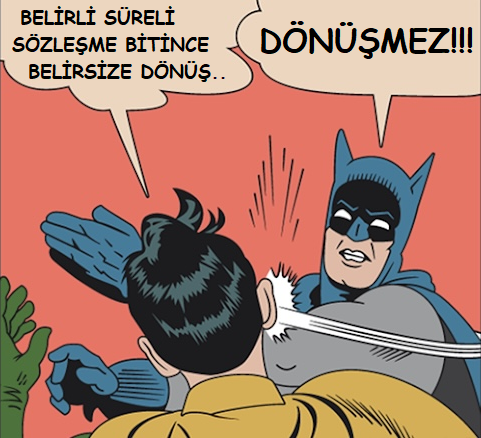 YARGITAY 6. HUKUK DAİRESİ   2013/6015 E.  2013/7713 K. sayı ve 30.04.2013 tarihli kararı: 

«...Olayımıza gelince; hükme esas alınan kira sözleşmesi 1.8.1993 başlangıç tarihli 2 yıl süreli olup, sözleşme konusunda taraflar arasında bir uyuşmazlık bulunmamaktadır. 1.8.1993 başlangıç tarihli kira sözleşmesi TBK. 347 (6570 sayılı yasanın 11. maddesi) uyarınca aynı şartlarda 1 er yıl uzamakla BELİRLİ SÜRELİ KİRA SÖZLEŞMESİ OLARAK UZAYIP, BELİRSİZ SÜRELİ KİRA SÖZLEŞMESİ HALİNE GELMEZ. Bu nedenle 1.8.1993 başlangıç tarihli kira sözleşmesi TBK. yürürlüğe girdiği tarih itibariyle 10 yıllık süre dolmuş ise de, TBK. nun Yürürlüğü ve Uygulama Şekli Hakkında 6101 sayılı kanunun geçici 2. Maddesine göre 10 yıllık süresi dolmuş olan kira sözleşmesinde TBK. 347. maddesine göre kiralayanın akdin feshi ve kiralanandan tahliyesi istemi hakkında yürürlük tarihinden itibaren 2 yıl geçmemiştir. Bu nedenle 28.3.2012 tarihinde açılan davanın süresinde olmadığı nazara alınmadan yazılı şekilde tahliye isteminin kabulüne karar verilmesi doğru değildir.»
YARGITAY 6. HUKUK DAİRESİ   2014/3669 E.  2014/4691 K. sayı ve 10.04.2014 tarihli kararı: 

«...Olayımıza gelince; taraflar arasında uyuşmazlık bulunmayan kira sözleşmesi 01/01/2006 başlangıç tarihli ve bir yıl sürelidir. Kiracı kira sözleşmesinin bir yıl olan süresinin bitiminden en az onbeş gün önce bildirimde bulunmadığından kira sözleşmesi Türk Borçlar Kanunu'nun 347.maddesi uyarınca aynı koşullarla birer yıllık sürelerle UZAYARAK 31/12/2012 TARİHİNE KADAR DEVAM ETMİŞTİR. Türk Borçlar Kanunu'nun 353.maddesi uyarınca kiraya veren bu tarihten önce 12/12/2012 keşide, 14/12/2012 tebliğ tarihli ihtarname ile dava açacağını davalıya bildirdiğine göre, bildirimi takip eden uzayan kira yılı sonu olan 31/12/2013 tarihine kadar dava açma süresini koruduğundan 22/03/2013 tarihinde açılan dava süresindedir. Mahkemece davanın esastan incelenmesi gerekirken süresinde açılmadığı gerekçesiyle davanın reddine karar verilmesi usul ve yasaya aykırıdır.»
Sözleşme İçeriği
Kira parası, süresi, başlangıç tarihi esaslı unsurlardır. 3+1
Diğer tüm unsurlar kanunla belirlenebilir.
Sözlü olmasında engel olmasa da ispata yarar koşullar için yazılı olması daha elzemdir.
Kiralanan şeye göre özellikler sözleşmede yer almalı (Demirbaş vb.)
Yönetim Planı incelenme imkanı varsa incelenmeli (Hayvan besleme vb.)
Yan giderler, Abonelikler özellikle belirtilmeli. Yan gider ödeme borcu
İş yeri kirasında stopaj meselesi.
Kefalet sözleşmesi
Çift Sözleşmede yüksek olan değerlendirilir. HGK 2005/6-491 E  2005/471 K 21.09.2005
Kullanım şartları
Özenle kullanma borcu (TBK 316) Hor Kullanma Tazminatı (TBK 334)
Ayıplı kiralanan şey. Kiracının fesih hakkı
Kiralananda sonradan ortaya çıkan ayıp (Kombi arızası vb.)
Yan giderlere katlanma yükümlülüğü (Tahliye sebebi)
Faydalı gider/Zorunlu gider ayrımı ve buna kimin katlanacağı
Kiralanan şeyin zorunlu onarımı (Tahliye sebebi olmaz)
Alt kira izni.
Kiranın devri. İş yerlerinde kiraya veren, haklı sebep olmadıkça bu rızayı vermekten kaçınamaz.
Kira Parası
Anlaşma yoksa her ayın sonunda muaccel olur. (TBK 314)
Sözleşmede gün yok ama peşin denmişse 1-3 arası (6 HD 2007/1868 E 2007/3965  05.04.2007, 2005/10097 E 2005/1205 K 21.02.2005)
Uygulamada 1-5 arası. Olası temerrütte faiz buna göre belirlenir. 
Artış TBK. md. 344’e göre belirlenir. Tüfe altı anlaşma geçerlidir. Sonradan değişmesi karşılıklı anlaşmaya bağlıdır. Sözleşmede artış maddesi yoksa, artış olmaz.
Yazılı bir anlaşma yoksa sözleşmeye katı bağlılık vardır. Sözlü kira indirim anlaşması sonrasında sorun yaratmaktadır. 0,35 kuruş eksik ödenmesi bile tahliye sebebi olur. 6 HD 2015/6655-10585 1.12.2015
Yargıtay’a göre sözlü ihtirazi kayıt, zımni kabul gibi kavramlar kira ilişkisinde yoktur.
Kira alacakları 5 yıl, Tazminat alacakları 10 yıllık zamanaşımına tabidir. 				            (13 HD 2005/8366 E 2005/15733 K 24.10.2005)
Muacceliyet şartı, cezai şart olamaz.
Kira sözleşmesinin sonlandırılması
Fesih Süreleri, Fesih hakkı
Tahliye Tesellüm Tutanağı. Anahtar Teslime kadar kira borcu
Karşılıklı anlaşma ile her zaman sonlandırılabilir. (İkale)
Kiracı sözleşme sonuna kadar kira parası borcu altındadır. Mal sahibi erken fesihten dolayı kira parası talep etse de makul sürede kiralama ile sınırlıdır.
Güvence bedeli 3 ayı aşamaz. Bankada nemalandırılması gerekmektedir. Sözleşme bitimi ile iade borcu vardır. Malik eksik kiraya sayabilir. Güvence bedeli TL dışında bir şey olabilir. Tutar yazılmamışsa güncel bedel, tutar varsa yazılan bedel iade edilir.
[Speaker Notes: Tevdii Mahali Çift sözleşmeden bahset
Depozito örnekle]
Dinleme sabrı gösterdiğiniz için teşekkürler…
Av. Yankı BÜYÜKSEZER
av.yankibuyuksezer@gmail.com